Р.р. Работа с информацией, представленной в различном виде.
Работа с текстом:
Жил в древнегреческом городе-государстве Афи­нах великий мастер, зодчий Дедал. 2) Был он не только архитектором, но и скульптором, очень гордился своим искусством. 3) Со временем стал мастер замечать, что его юный племянник Талос, его ученик, начинает превосхо­дить своего учителя. 4) Чёрная зависть поднялась в сердце Дедала, и однажды, когда никого не было рядом, столк­нул он талантливого юношу с городской стены. 5) Талос разбился насмерть. 6) Но всё тайное становится явным.
Афиняне, узнав о преступлении Дедала, выгнали его с сыном Икаром из города. 8) Изгнанники переплыли море и поселились на острове Крит у царя Миноса, быв­шего злейшим врагом Афин. 9) Построил мастер по ука­зу царя лабиринт для кровожадного царевича Минотавра и тем навеки приковал себя к острову. 10) Царь Минос решил не отпускать зодчего Дедала, знавшего страшную тайну лабиринта. 11) Тогда Дедал набрал птичьих перьев, скрепил их воском и сделал себе и сыну крылья, что­бы улететь из ненавистного им плена. 12) Ранним утром перед отлётом Дедал сказал Икару: «Ты только не подни­майся, сынок, слишком высоко. 13) Горячие лучи солнца растопят воск, и ты упадёшь в море». 14) Разбежались отец с сыном и взлетели. 15) Радость полёта охватила мальчика, забывшего обо всех наставлениях отца. 16) Всё выше и выше забирался Икар в небо, не обращая внима­ния на то, что начинает плавиться воск, нагретый сол­нечным теплом. 17) Наступил момент, когда рассыпались крылья, скреплённые отцом Икара. 18) Камнем упал юно­ша в воду и утонул. 19) А Дедал добрался до Сицилии и прожил там в печали и скорби до самой старости.
Блок «Литература. Русский язык»
Напишите, в каком значении в тексте употребляется выражение чёрная зависть (4-е предложение).
Укажите номер предложения, в котором говорится о	причинах той зависти, что охватила Дедала.
Как называются выражения, подобные тому, что есть в 6-м предложении: Всё тайное становится явным? Приведите примеры аналогичных известных вам выражений.
В тексте есть упоминание ещё об одном мифе, связанном с лабиринтом царя Миноса. Какое выражение сразу вспоминается, когда речь идёт о том, как были спасены люди от Минотавра? Напишите, что означает это выражение.
Перечитайте ещё раз текст и найдите предложения, в которых говорится о гении Дедала и злодействе, им совершённом. Напишите небольшое сочинение-рассуждение о том, может ли талантливый человек быть злым, жестоким или он всегда добр и порядочен. Выразите своё отношение к поступку Дедала.
В тексте идёт речь о том, что Дедал использовал воск, чтобы скрепить крылья. Мы не знаем, о каком воске идёт речь. Известно лишь то, что он может быть животного происхождения (пчелиный, например) или рас­тительного (из листьев бразильской восковой пальмы). Температура плавления воска от 40 до 90 градусов.
Из курса географии вам знакомо строение атмосферы. Внимательно проанализируйте схему, график и таблицу и определите, в каком слое воздушной оболочки Земли мог бы находиться Икар, если верить этому мифу.
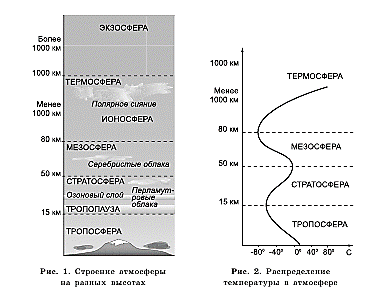 Блок «История. География»
Вспомните и напишите, какое море, считающееся «колыбелью древних цивилизаций», должны были переплыть Дедал с Икаром, чтобы из Афин попасть на остров Крит.
Какое ещё современное государство, кроме Греции, выходит к берегам этого моря?
Блок «Русский язык»
Повторяем разряды союзов.
Укажите номера предложений, в которых есть причастные обороты.
Ключи к заданиям
Блок «Литература. Русский язык»
Зависть — желание, чтобы кто-либо не распола­гал тем, чего сам завистливый не имеет в такой же или большей степени (количестве). Чёрная (злая) зависть на­столько поглощает человека, что он не может мириться с успехами другого. Она становится ядом, отравляющим душу человека.
3.
Всё тайное становится явным — крылатое выраже­ние. Данное выражение имеет библейское происхождение.
В тексте упоминается миф о Тесее, попавшем к Ми­нотавру. Тесей сумел уничтожить это чудовище, пожирав­шее людей. Помогла Тесею дочь царя Миноса Ариадна. Она дала отважному юноше нить, с помощью которой он сумел выбраться из лабиринта. Фразеологизм нить Ари­адны, вошедший в нашу речь, стал означать возможность выхода из затруднительного положения, нахождение реше­ния запутанной задачи.
Это 1 — 5-е предложения. Дедал поступил жестоко и подло. Наверное, за это он был наказан сначала изгна­нием, а затем потерей единственного сына Икара и обре­чён на одиночество.
Ключи
Блок «География. Физика»
Если учесть, что температура плавления воска ва­рьируется в пределах 40—90°, то Икар должен был под­няться на высоту термосферы — слоя, в котором темпе­ратура постоянно возрастает до высоких отметок. Однако о нахождении человека на такой высоте не может быть и речи: воздух в этом слое очень разрежен, и его прак­тически нет.
Есть ещё один вариант — стратосфера, в которой тем­пература растёт до высоты 48—50 км, правда, не дости­гает 40°, и есть сомнения, что воск будет плавиться так активно, как это описано в мифе. Кроме того, в страто­сфере очень мало воздуха, что создаёт для человека режим наименьшего благоприятствования, да и трудно предста­вить себе, что Икар с крыльями, склеенными из птичьих перьев, мог подняться на такую высоту.
Получается, что миф с учётом научной информации либо не соответствует действительности по определению, либо во времена Дедала и Икара человечество знало нечто такое, что нам сегодня неизвестно.
Блок «История. География»
«Колыбелью древних цивилизаций» историки называют Эгейское море.
К его берегам, помимо Греции, выходит Турция.
Блок «Русский язык»
Повторяем разряды союзов.
Укажите номера предложений, в которых есть причастные обороты.
2. 8, 10, 11, 15, 16, 17.